01
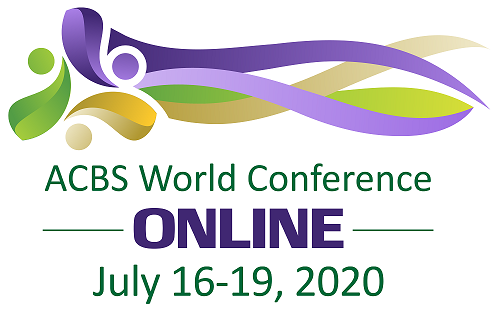 Panel Discussion #73
Making Mighty Moves: Overcoming Imposter Syndrome One Present Moment at a Time
#ACBSWC
Introduction
02
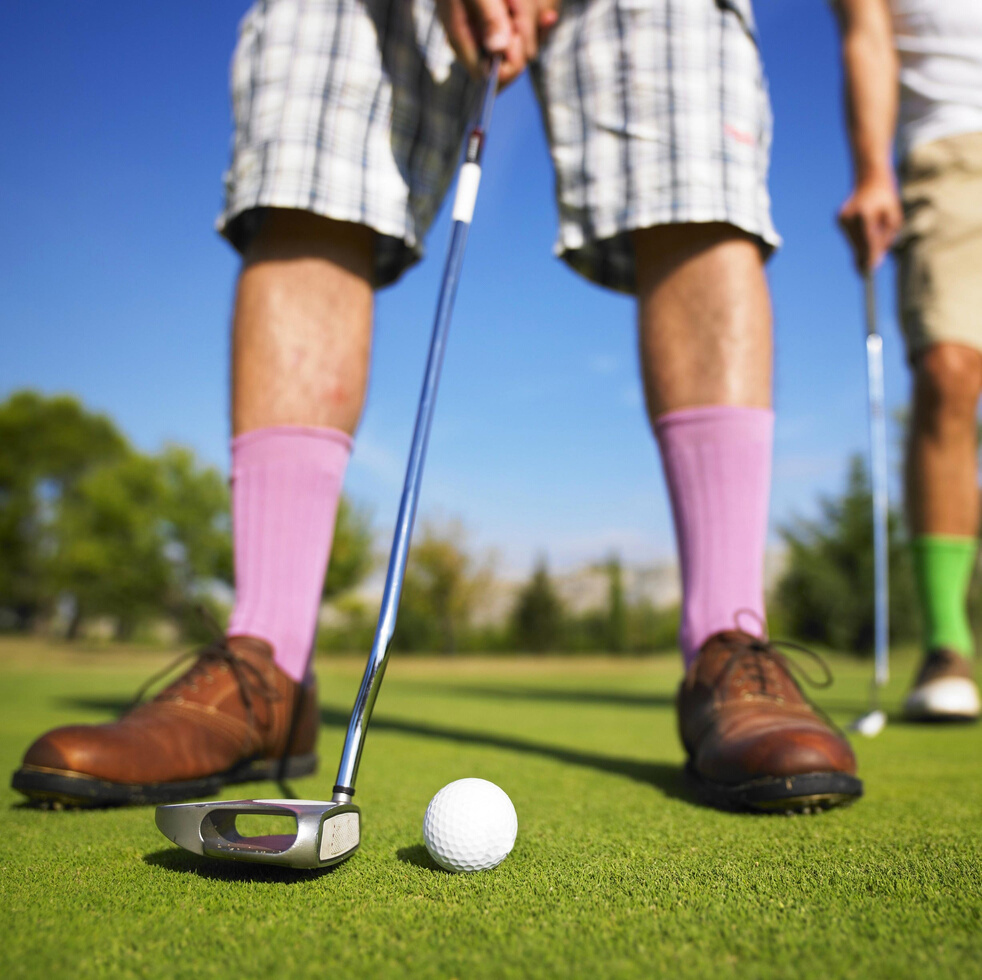 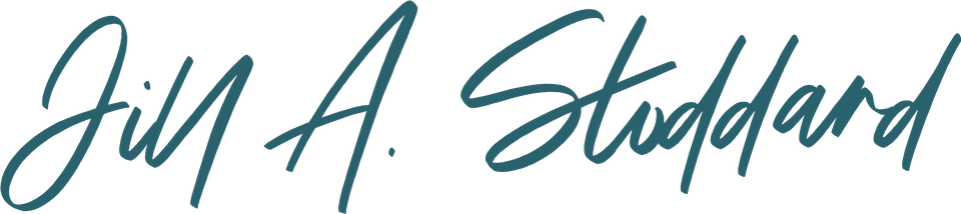 #ACBSWC
DEFINED
Imposter Syndrome
A pattern of behavior where individuals doubt their competence and have a persistent fear of being exposed as a fraud
03
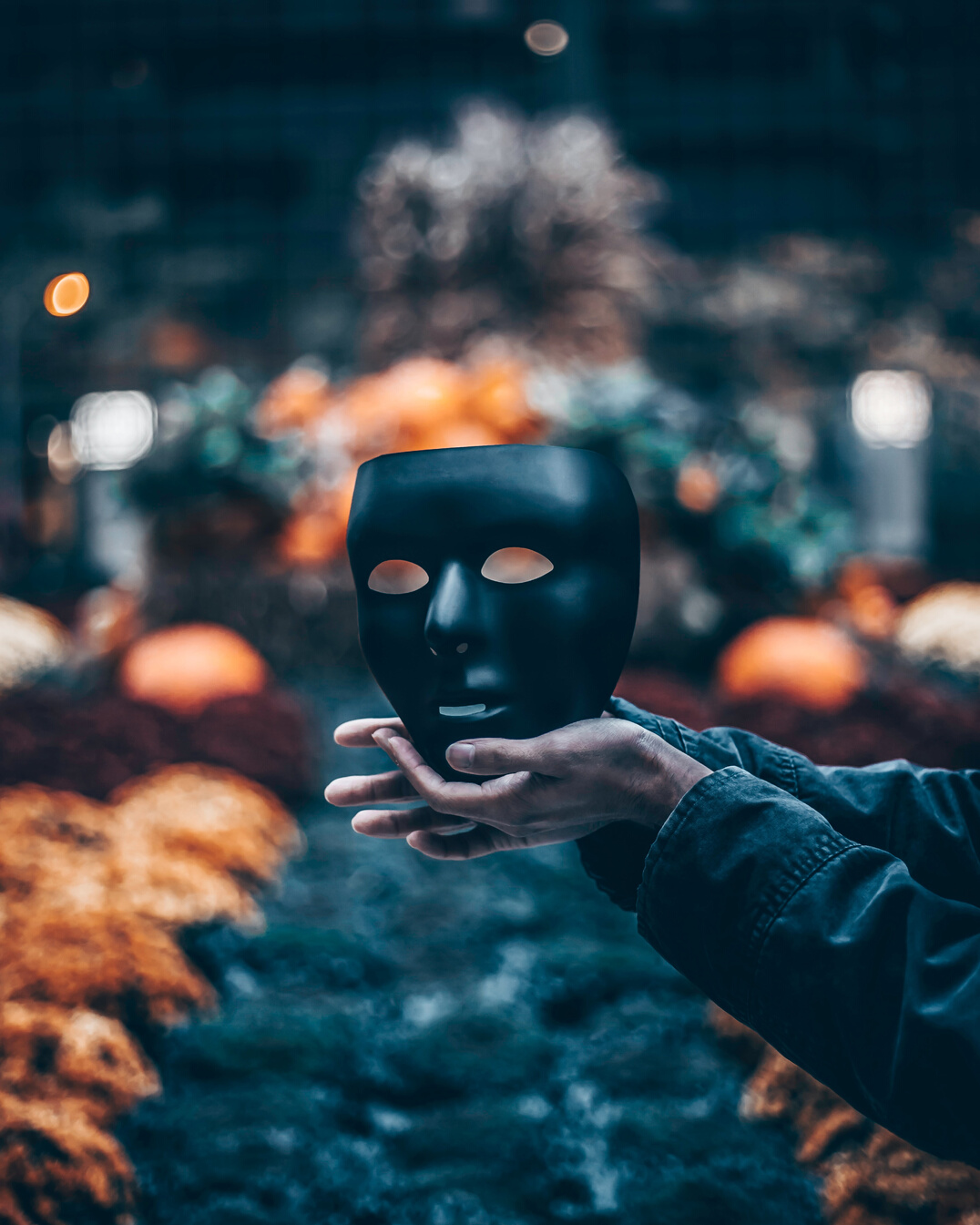 PREVALENCE
Estimated to affect 70% of people at some point in their lives
WHO IT AFFECTS
#ACBSWC
Typically high achievers who are unable to internalize successes and attribute accomplishments to external factors (e.g., luck) rather than abilities

More common in women and minorities
THE NATURAL GENIUS
THE EXPERT
THE PERFECTIONIST
THE SUPERPERSON
THE SOLOIST
Fears being exposed as inexperienced or unknowledgeable
Asking for help reveals fraudulence
04
Five Subtypes
Must have natural ability to master tasks
Has excessively high standards
Works harder and harder to measure up
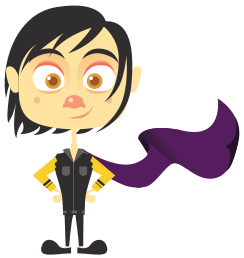 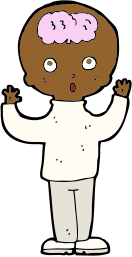 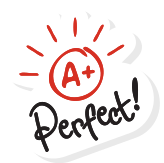 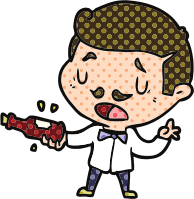 #ACBSWC
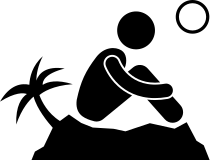 GOOD NEWS
BAD NEWS
GREAT NEWS
25
20
The Good, The Bad, & The Great
05
Imposter Syndrome is correlated with success!
Imposter Syndrome doesn't disappear with achievement
ACT can help!
15
10
5
0
SUCESS
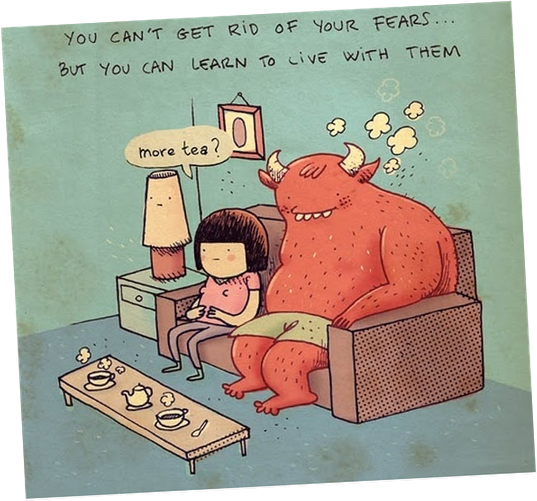 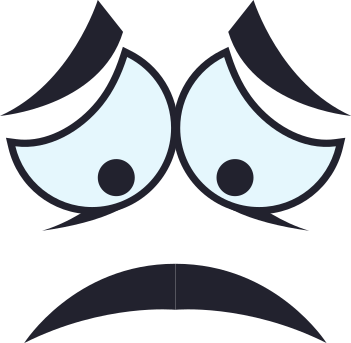 #ACBSWC
DR LISA COYNE
DR DEBBIE SORENSEN
DR JANINA SCARLET
DR MIRANDA MORRIS
Fierce (but possibly fraudulent) Panelists
06
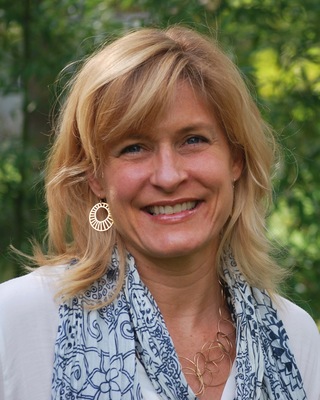 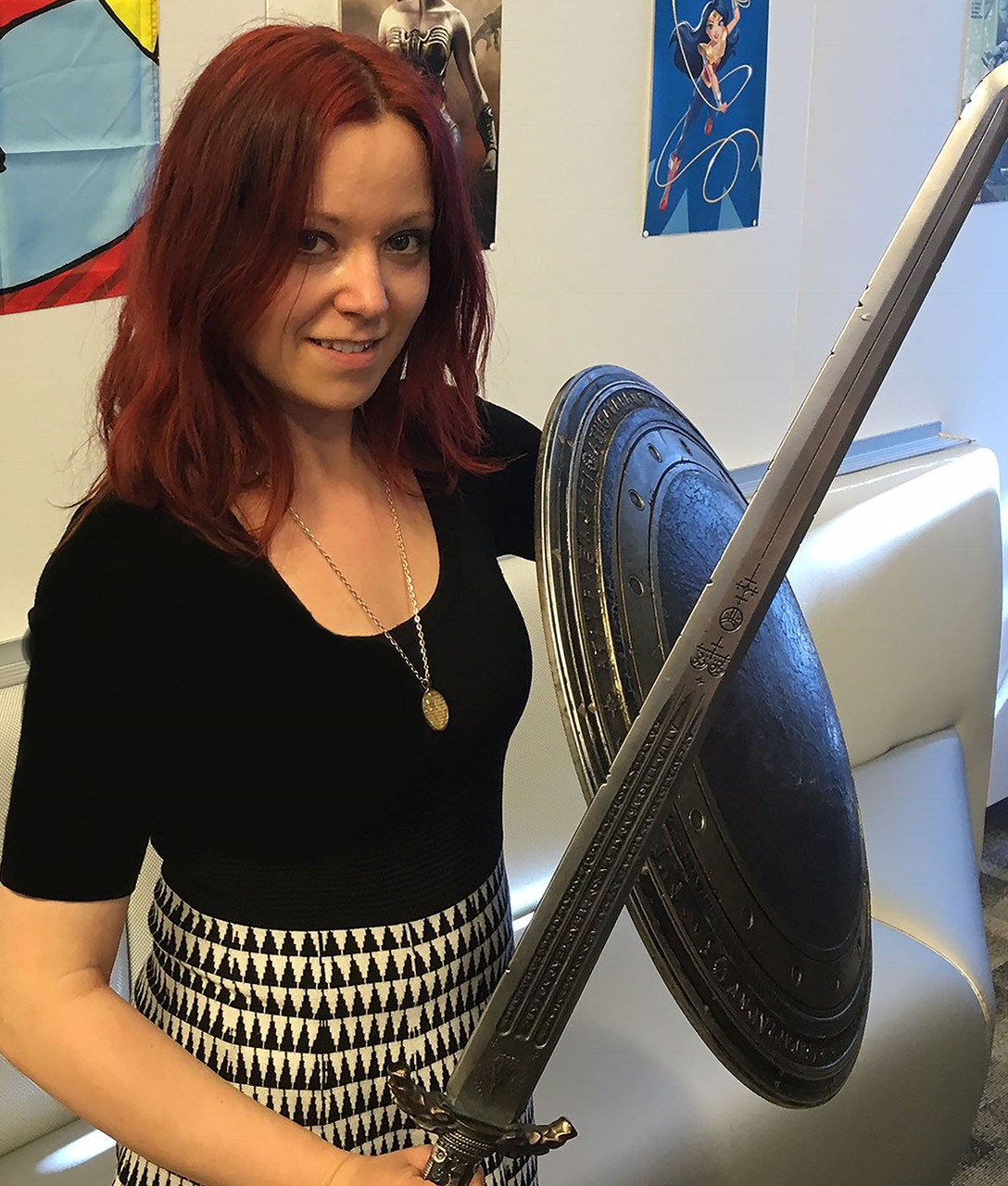 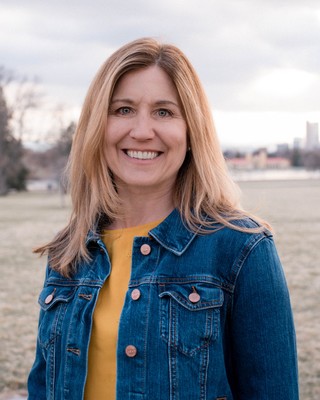 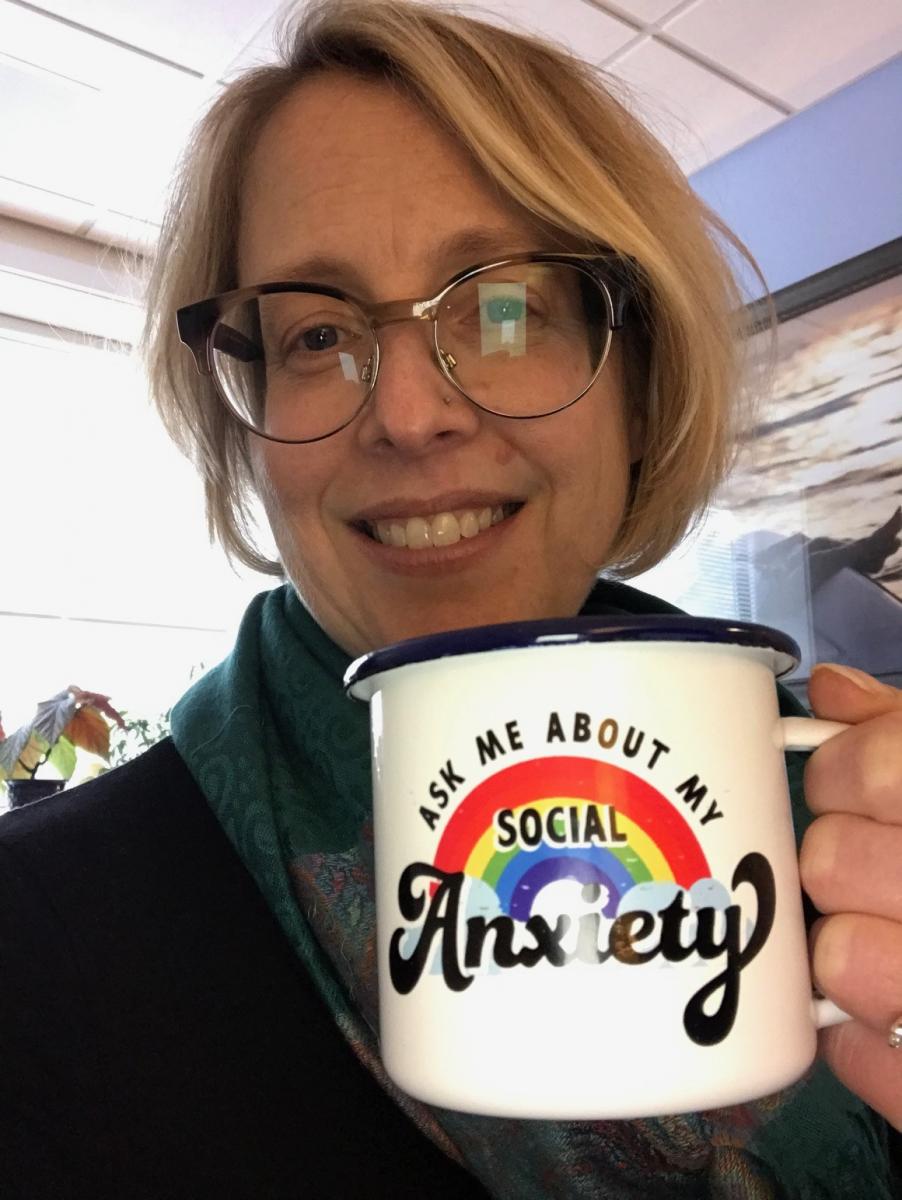 #ACBSWC
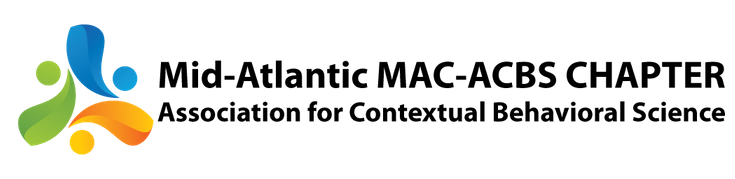 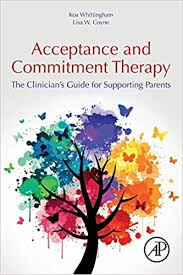 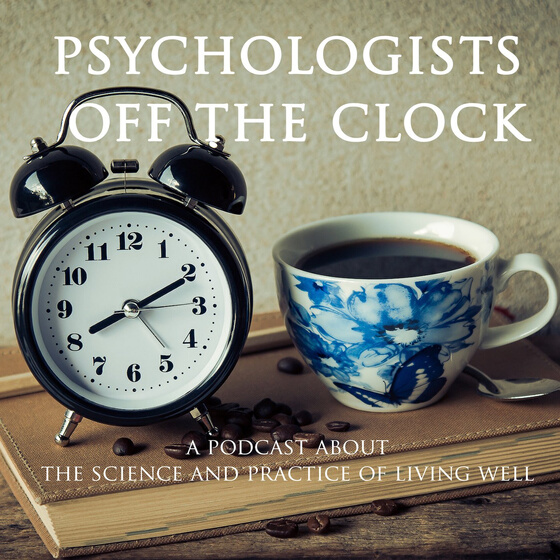 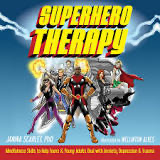 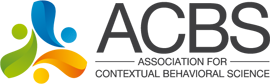 Thank you!
07
QUESTIONS OR COMMENTS?
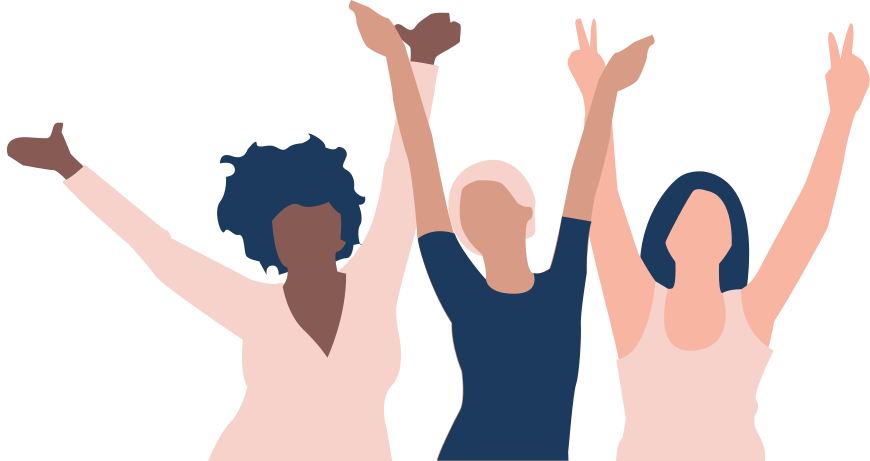 #ACBSWC